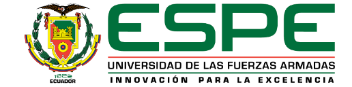 DEPARTAMENTO DE CIENCIAS ECONÓMICAS ADMINISTRATIVAS Y DE COMERCIO

CARRERA DE INGENIERÍA EN ADMINISTRACIÓN TURÍSTICA Y HOTELERA


TEMA: TURISMO RURAL COMO ALTERNATIVA PARA EL DESARROLLO SOSTENIBLE DE LA PARROQUIA GUALEA, CANTÓN QUITO, ORIENTADO A LAS HACIENDAS Y FINCAS

AUTORAS:MOLINA SIMBAÑA TATIANA VANESSA
                                    SUQUILANDA MENDOZA JOSSELYN DANIELA

DIRECTOR: MSC. ELOÍSA ACOSTA

SANGOLQUÍ 
2020
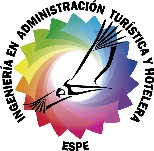 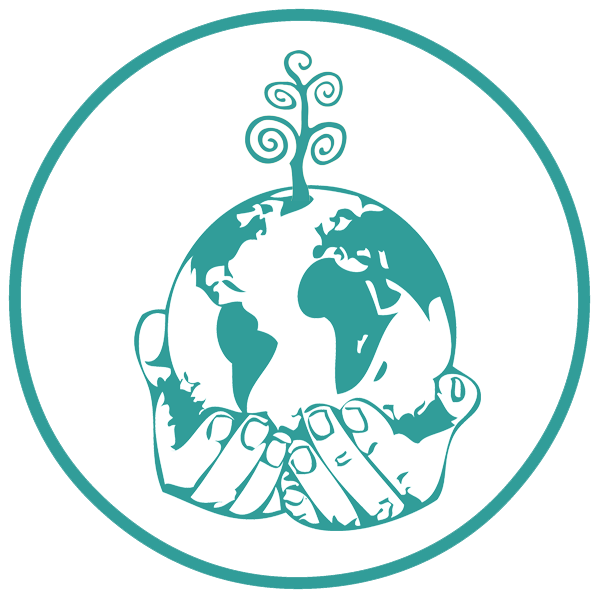 JUSTIFICACIÓN
Estrategias a proponerse están orientadas al sector privado como son las haciendas y fincas, las cuales ya presentan inclinación por la actividad turística
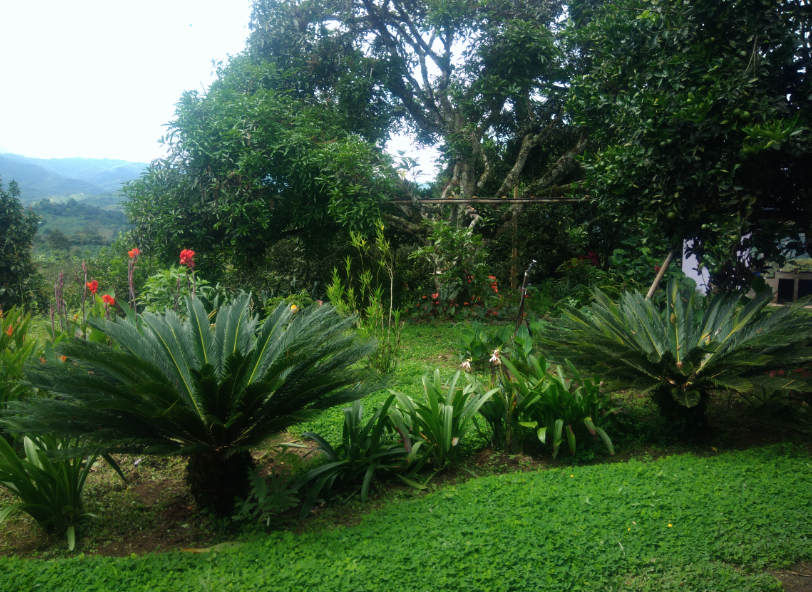 Sector rural cuentan con una serie de recursos y atractivos que no son aprovechados, dando lugar a formas alternativas de desarrollo para impulsar la competitividad y crecimiento económico de su población
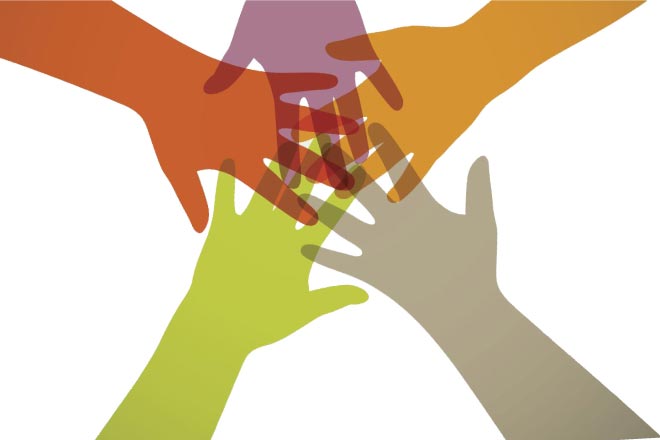 OBJETIVO GENERAL
Analizar el turismo rural como alternativa para el desarrollo sostenible de la parroquia Gualea, con el fin de generar estrategias enfocadas a promover la actividad turística en haciendas y fincas.
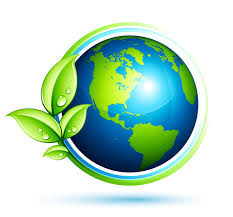 OBJETIVOS ESPECÍFICOS
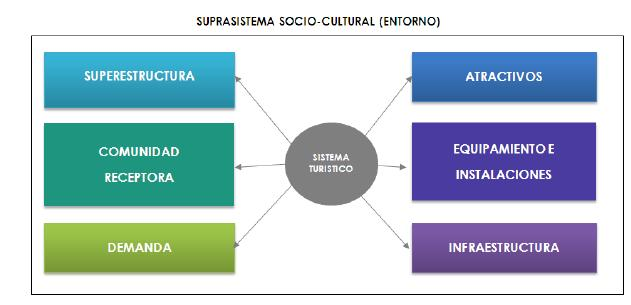 TEORÍAS DE SOPORTE
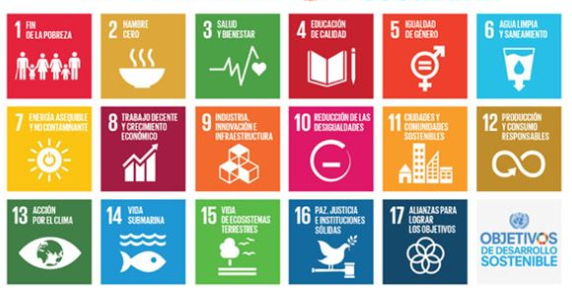 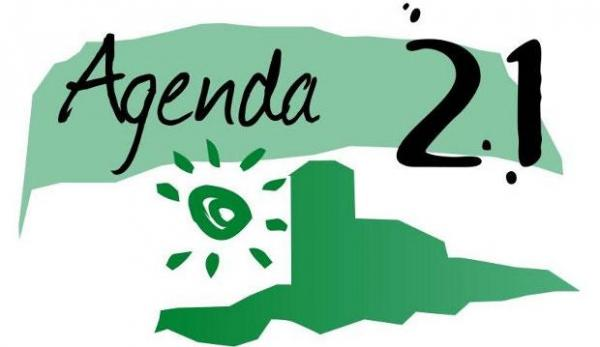 MARCO REFERENCIAL
DESARROLLO SOSTENIBLE
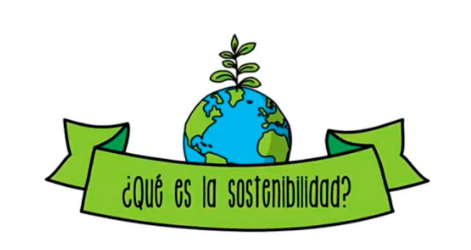 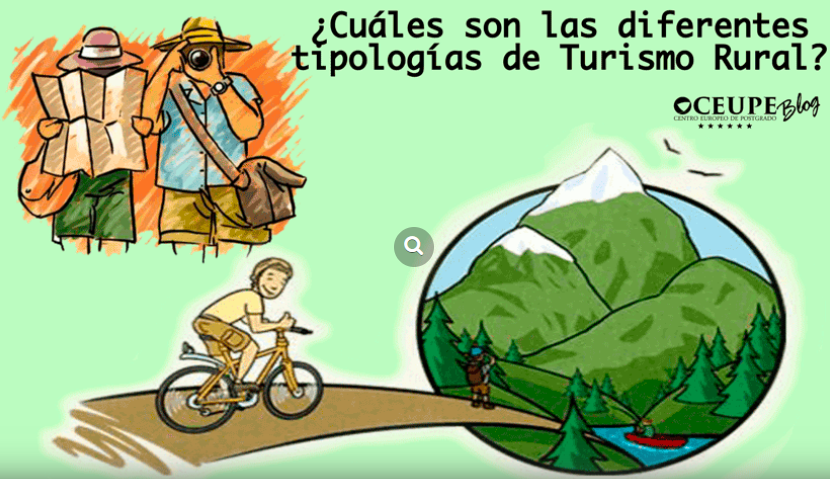 TURISMO RURAL
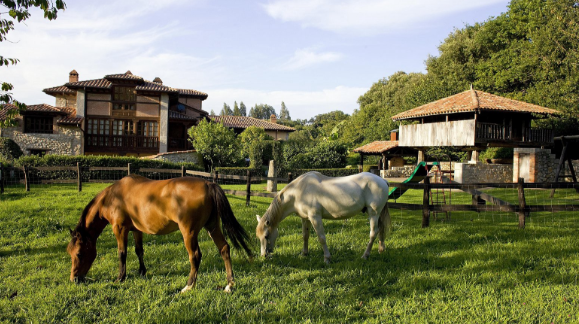 Permite el disfrute en contacto directo con la naturaleza, cuenta con estacionamiento y presta servicio de alimentos y bebidas, sin perjuicio de proporcionar otros servicios complementarios. Deberá contar con un mínimo de 5 habitaciones
HACIENDAS Y FINCAS TURÍSTICAS
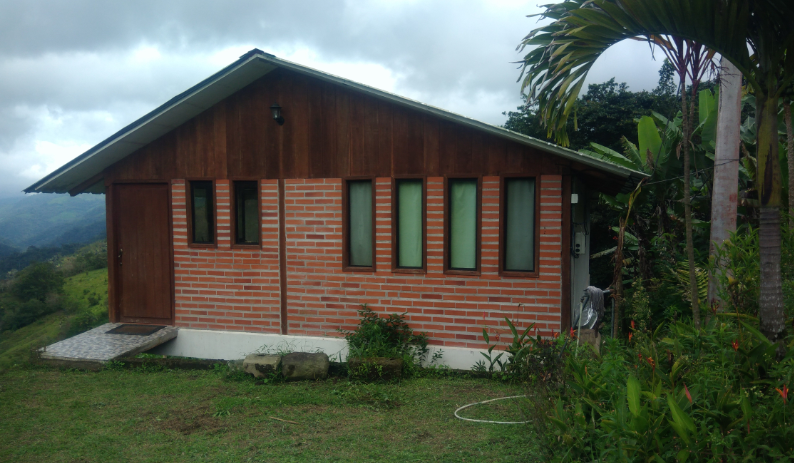 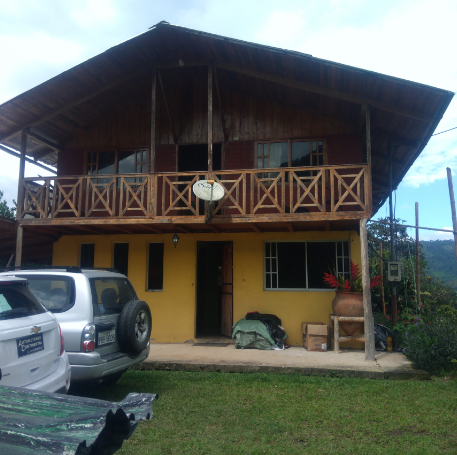 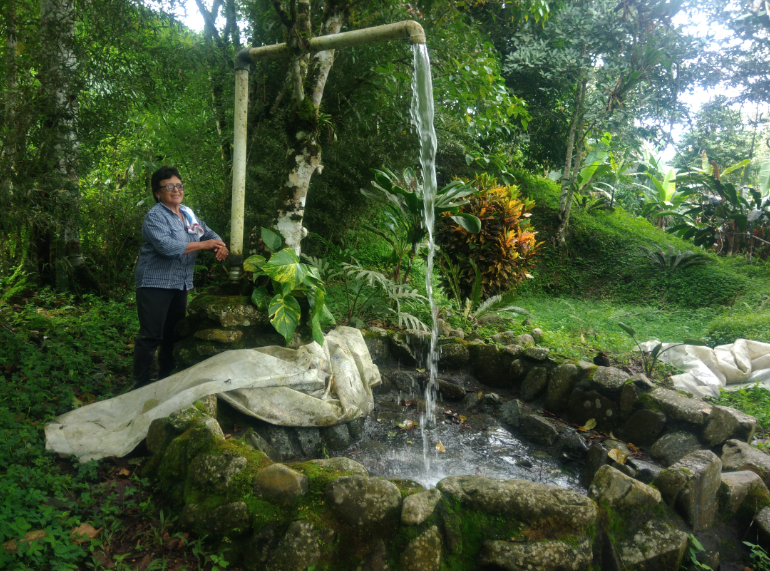 DIAGNÓSTICO SITUACIONAL
La presente investigación se realizará en la parroquia Gualea ubicada al noroccidente de la provincia de Pichincha, cantón Quito, siendo una de las parroquias rurales del Distrito Metropolitano
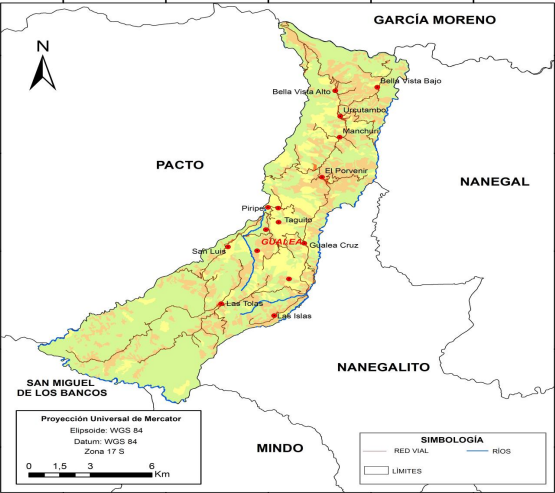 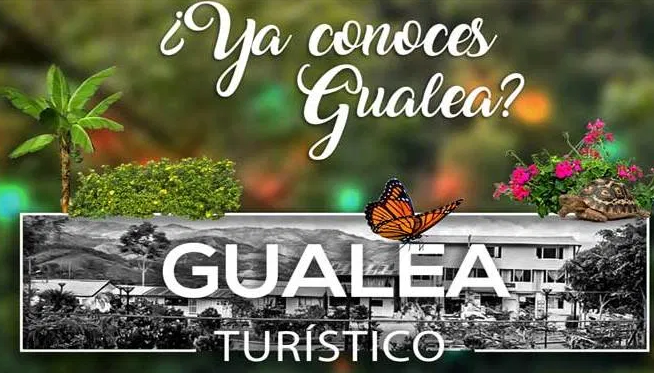 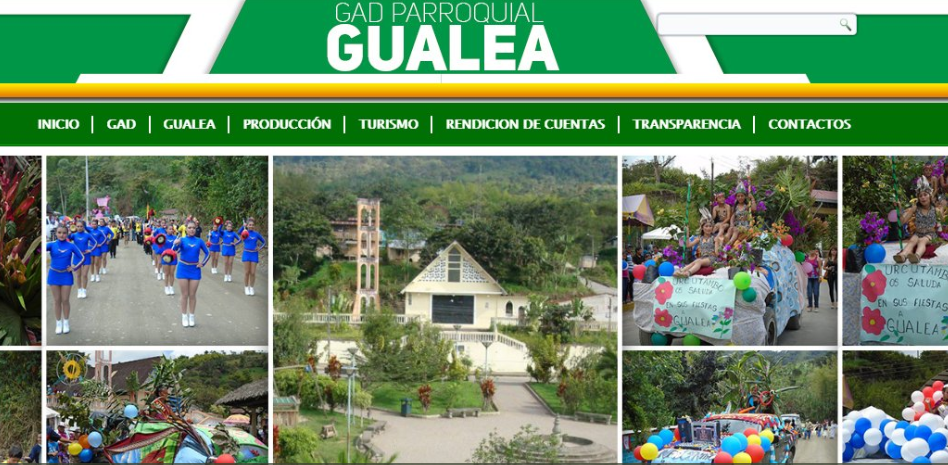 DIAGNÓSTICO SITUACIONAL – ECONÓMICO - SOCIAL
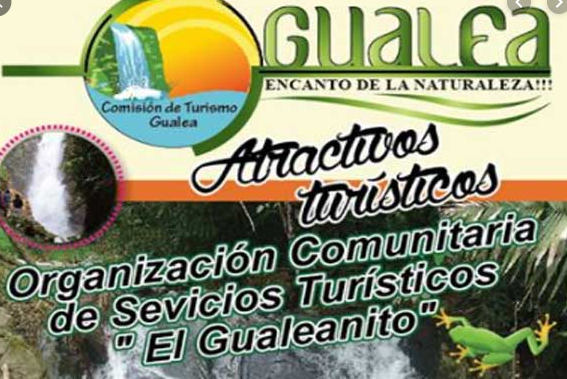 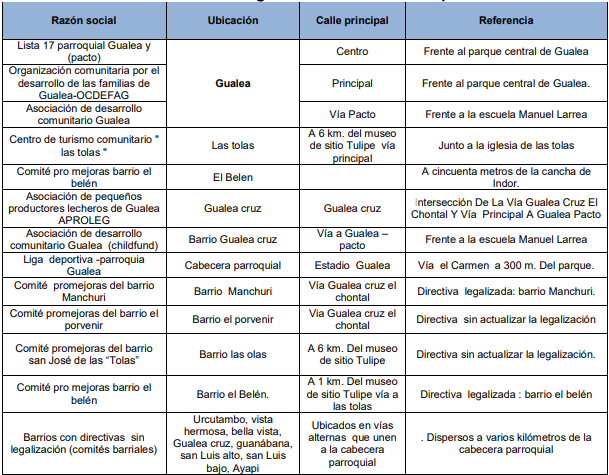 PEA de Gualea está representada por 899 personas de las cuales el 71,10% son hombres y el 28,90% son mujeres.
DIAGNÓSTICO SITUACIONALMERCADO TURÍSTICO
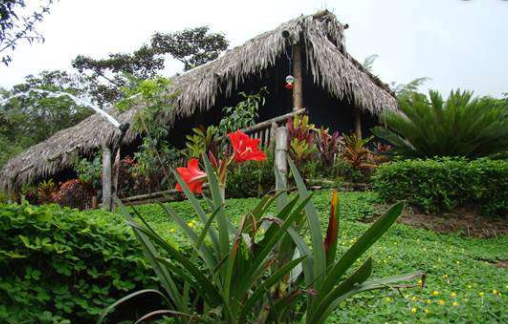 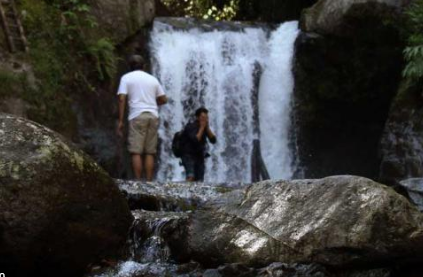 DIAGNÓSTICO SITUACIONALPLANTA TURÍSTICA
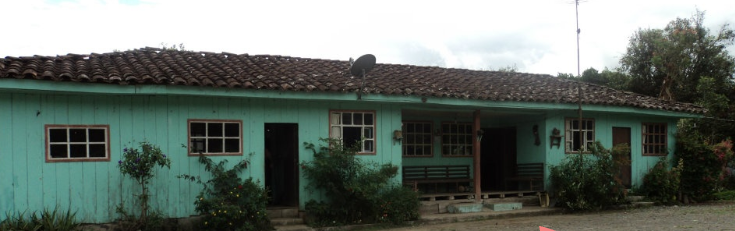 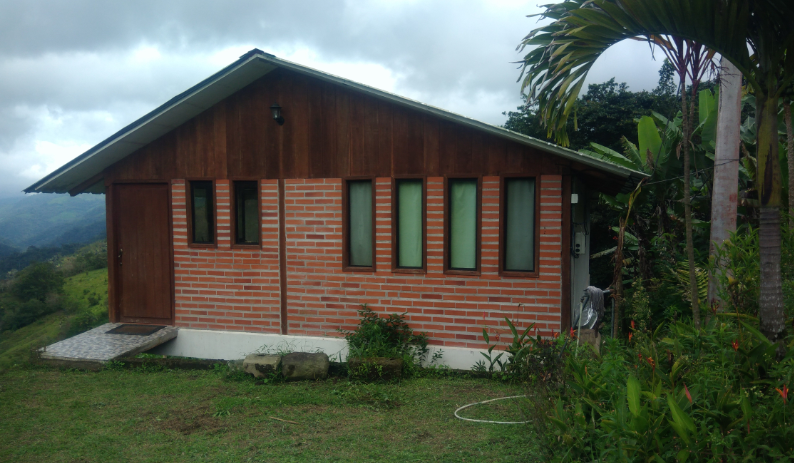 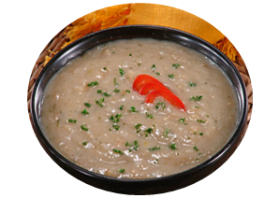 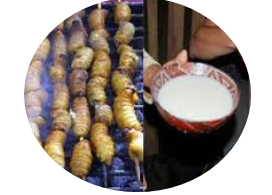 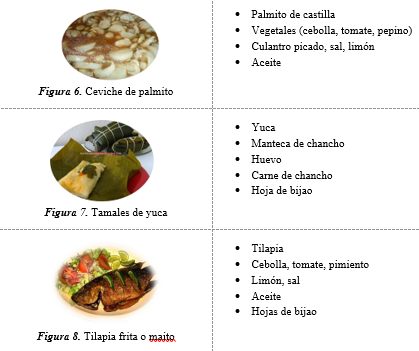 DIAGNÓSTICO SITUACIONALOFERTA TURÍSTICA
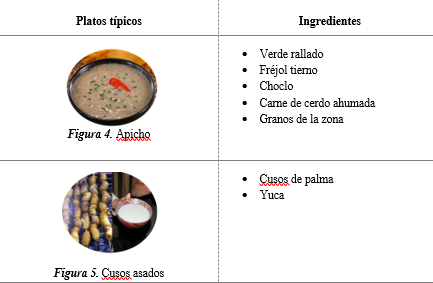 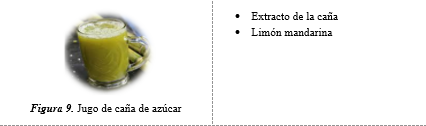 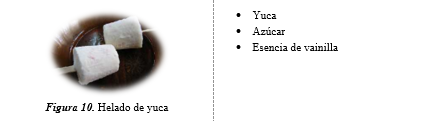 HACIENDAS Y FINCAS TURÍSTICAS
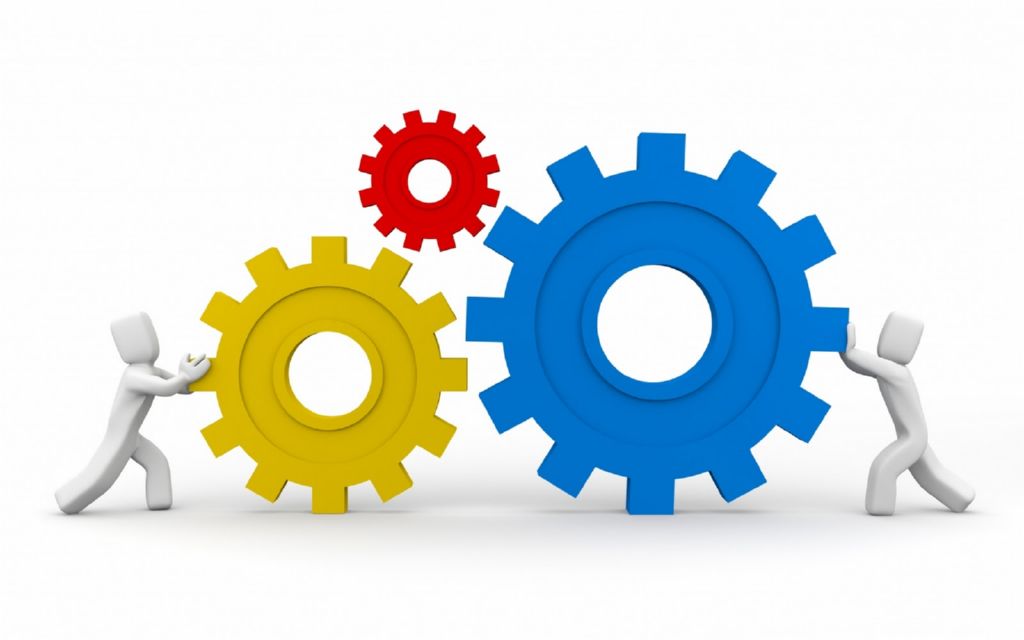 METODOLOGÍA
RESULTADOS
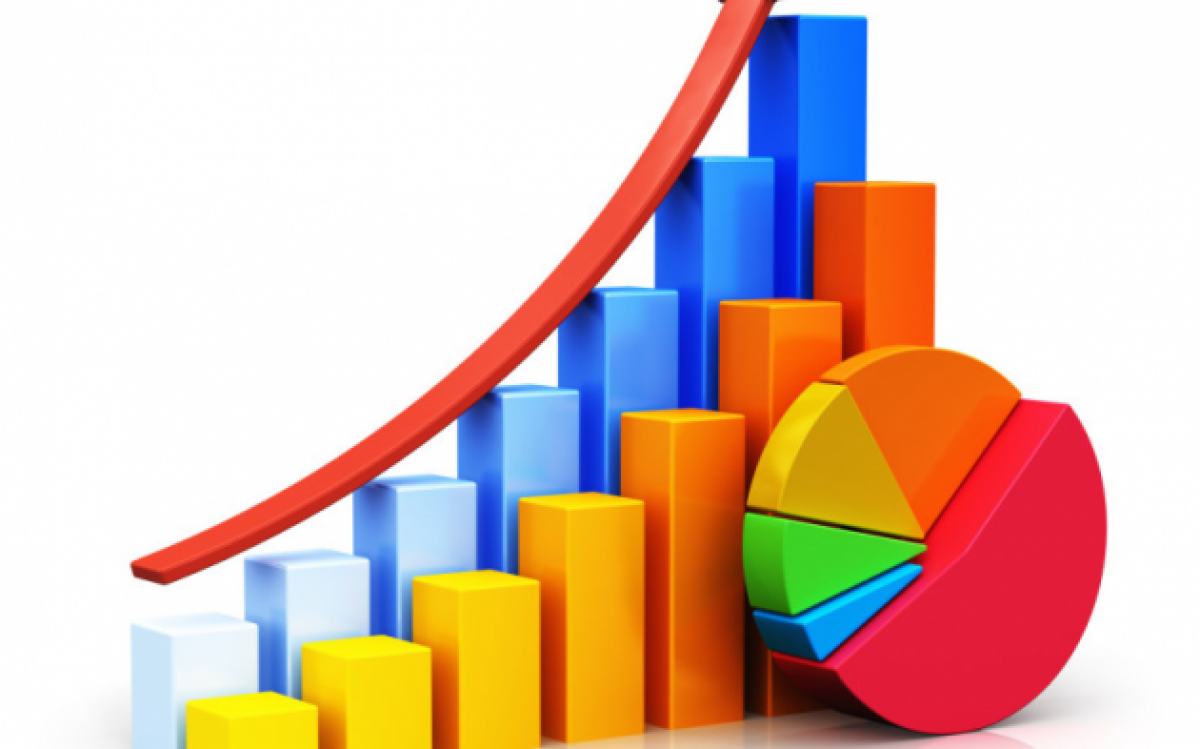 384 ENCUESTAS
ENCUESTAS A TURISTAS
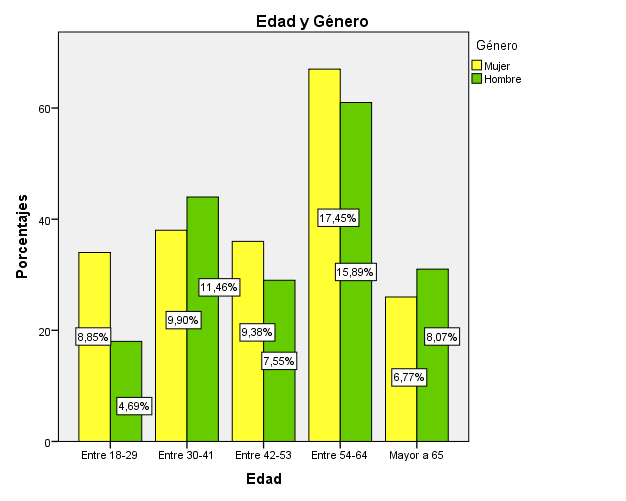 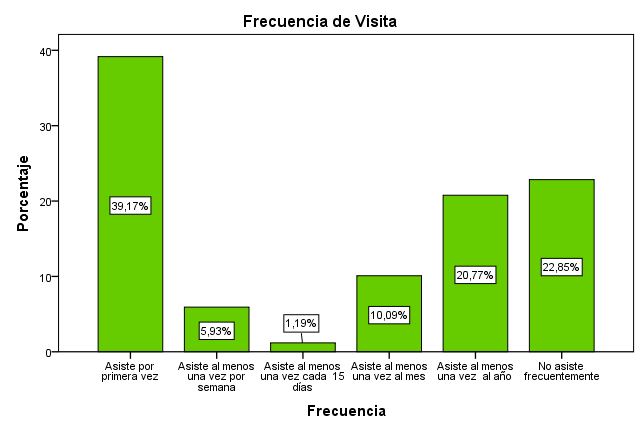 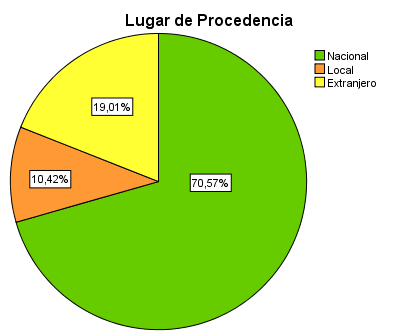 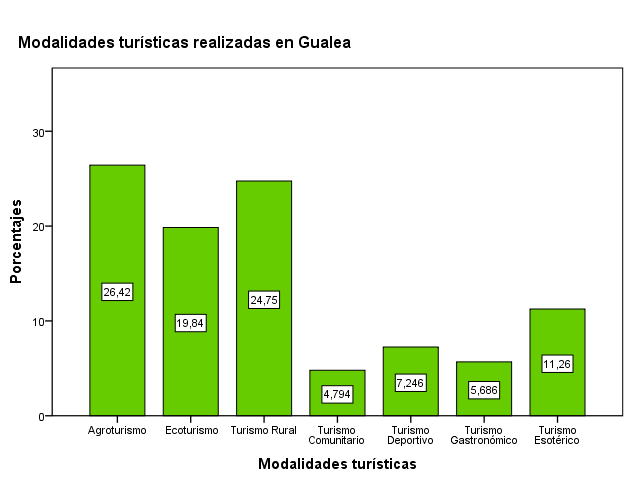 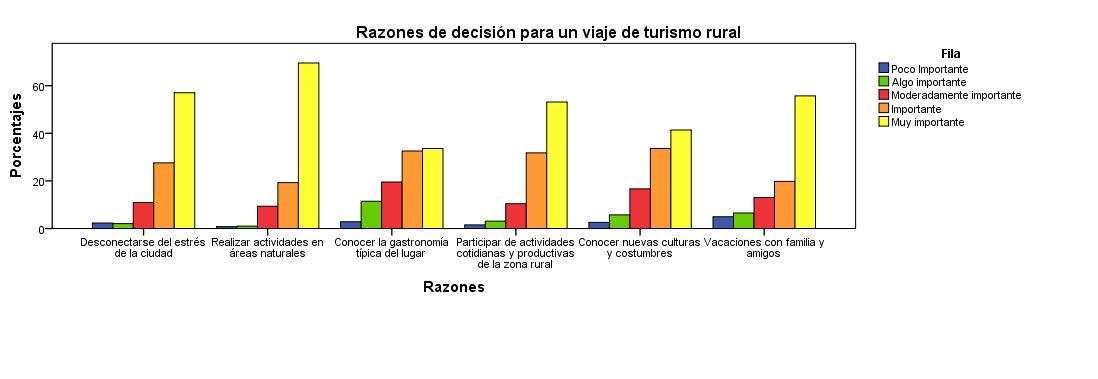 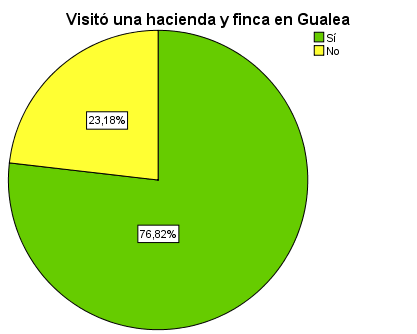 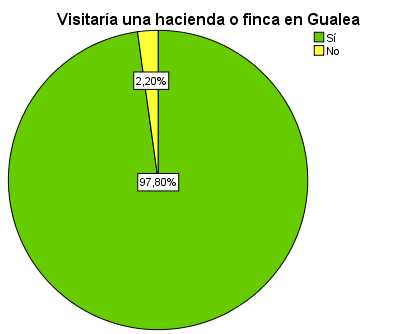 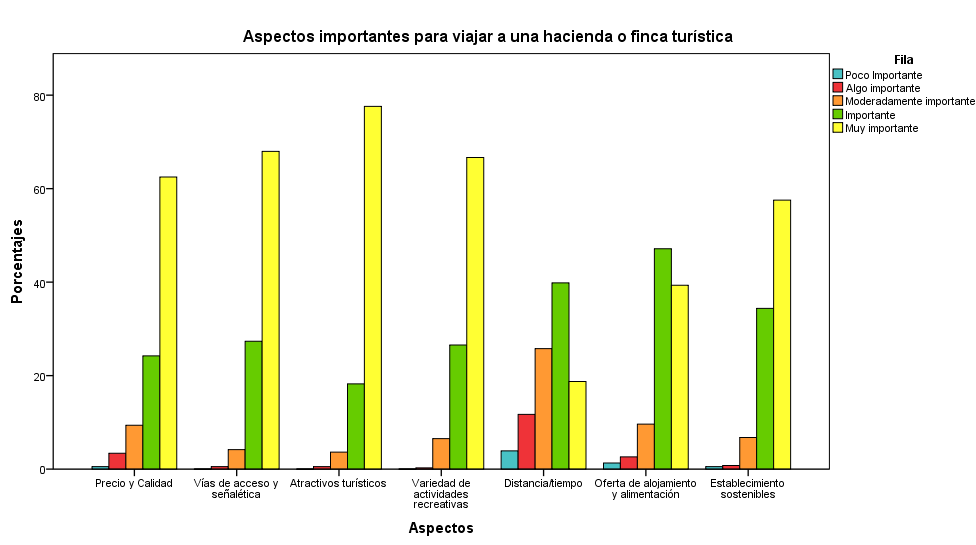 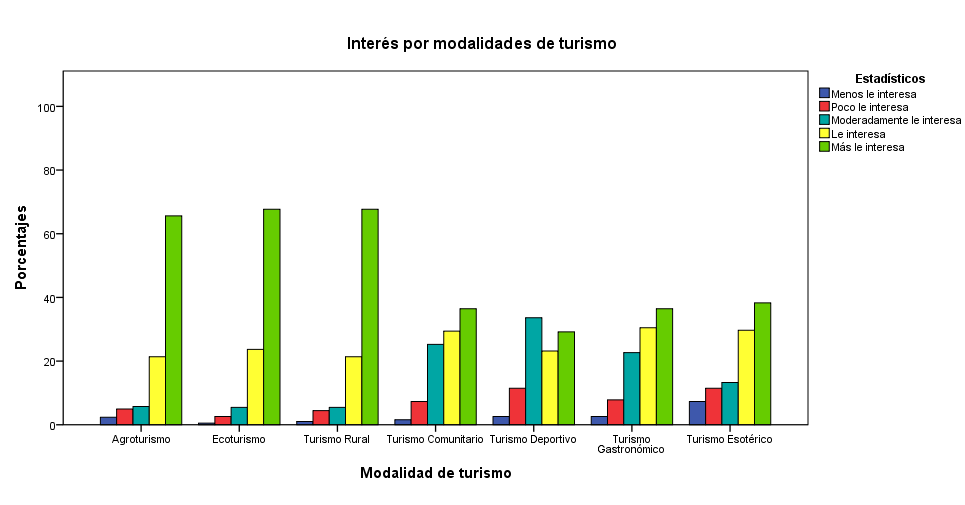 Ecoturismo (67,7%) 
Agroturismo (65,6%)
Turismo rural (67,7%)
atractivos naturales (72,7%), 
actividades de agricultura (65,6%) 
talleres (65,1%)
senderismo ecológico (57,3%)
degustación de comida típica (56,8%), 
actividades de ganadería (52,9%)
observación de flora y fauna (51,3%) 
fotografía (49%)
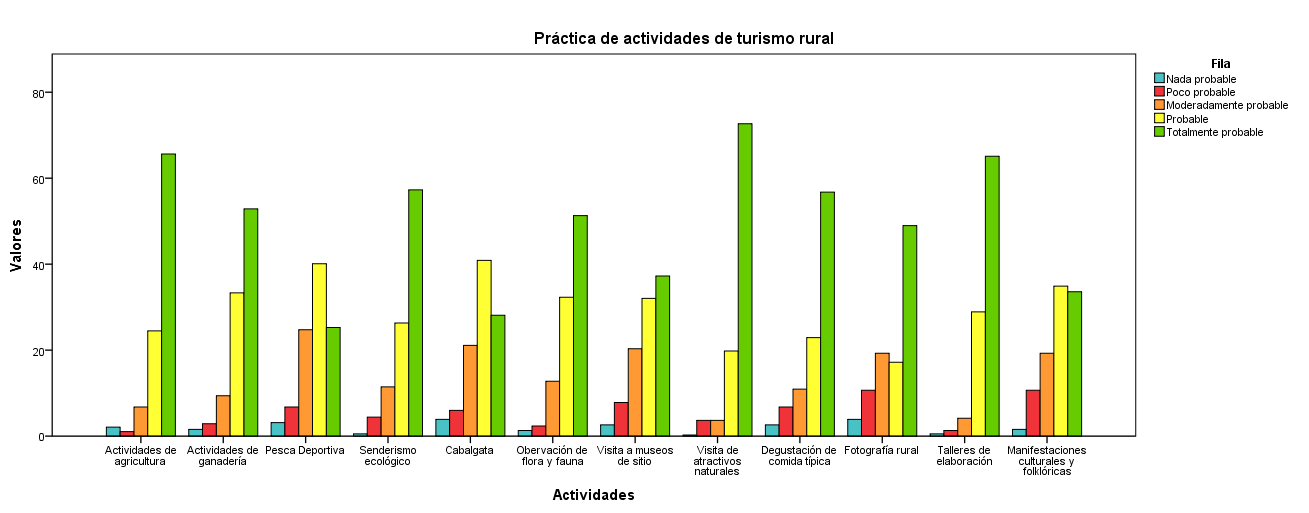 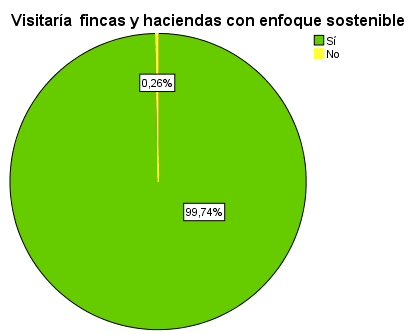 Factor ambiental: ahorro de agua y energía (74%) y conservación del entorno (73,7%) 
Factor social, mejorar la calidad de vida y buscar la participación de la comunidad son considerados muy importantes con porcentajes de 81,5% y 70,6%
Factor económico: generar mayor activación económica con un 74,2%,
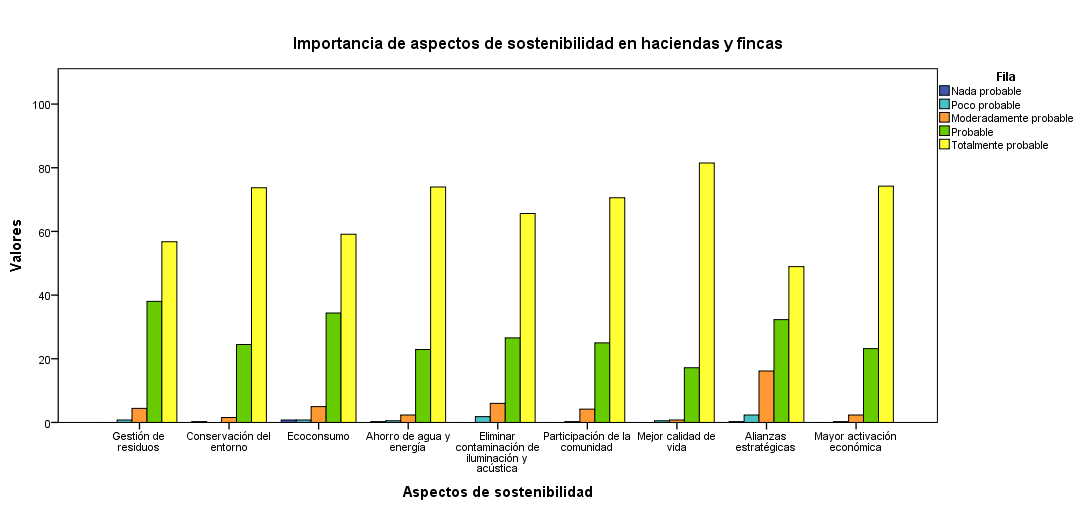 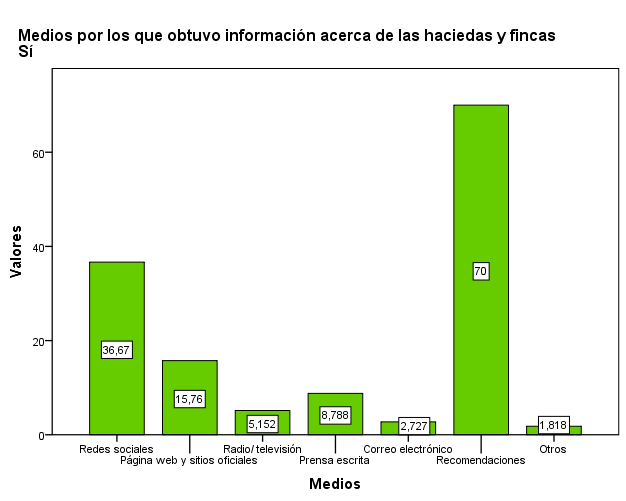 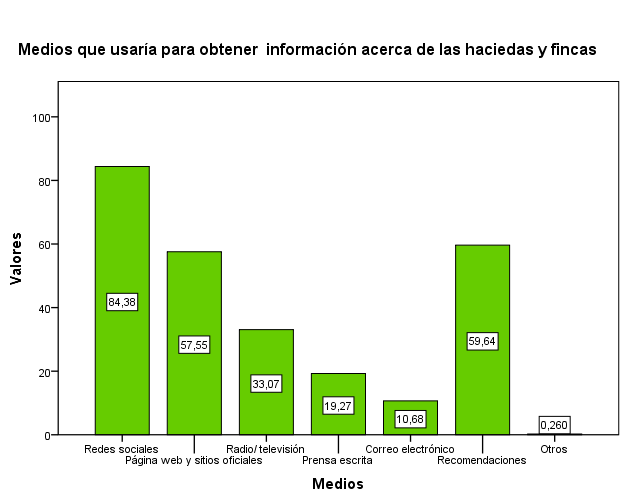 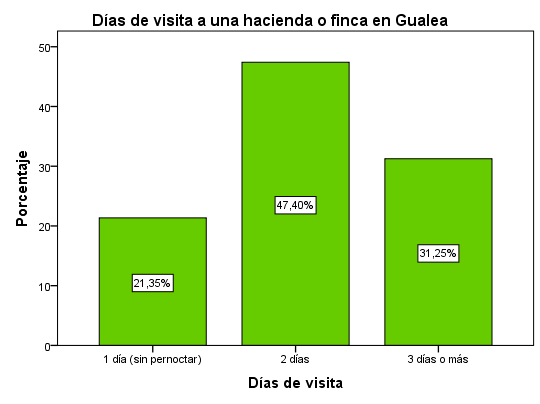 Entender como las actividades que más prefirieron pueden ser acopladas al tiempo de estancia.
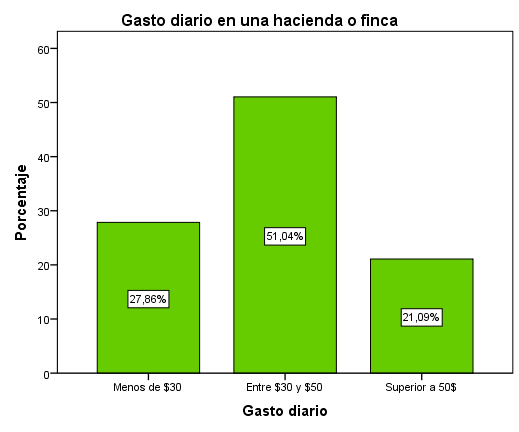 Incluya hospedaje, transporte, alimentación y actividades de recreación
ENCUESTAS A COMUNIDAD
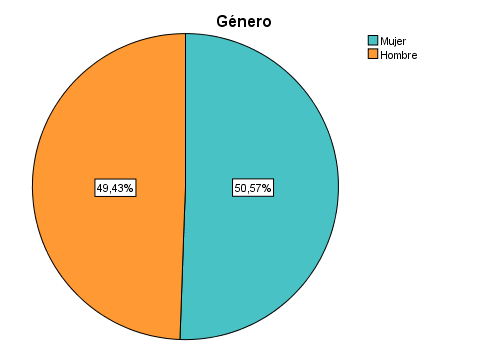 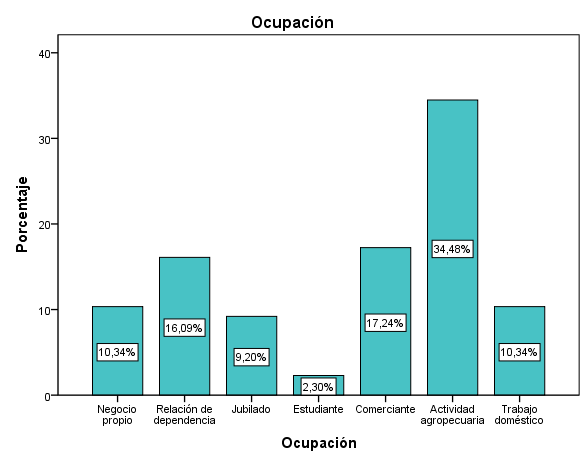 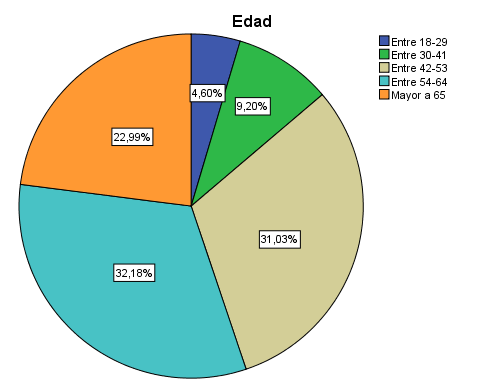 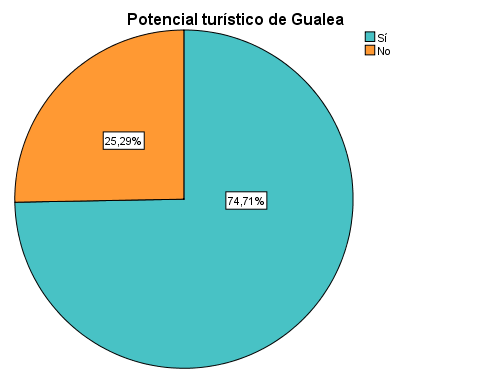 Proyectos turísticos privados que se encuentran totalmente desvinculados de la comunidad, trabajando de forma independiente y externa a la parroquia.
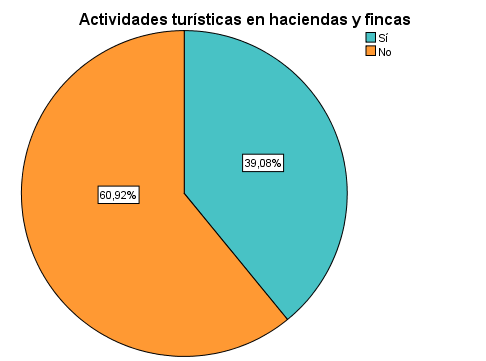 Actividades que ha realizado en haciendas y fincas en Gualea
Contribución del turismo en haciendas y fincas en el desarrollo de la parroquia
Alianzas creadas en la Organización Comunitaria de Actividades Turísticas “El Gualeanito” que gestiona la visita de grupos de turistas que participan con varios emprendimientos y consumen de los servicios de toda la comunidad.
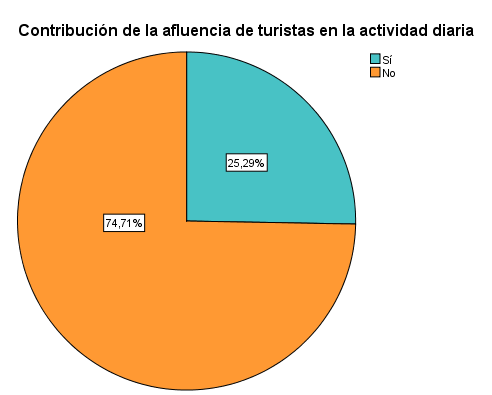 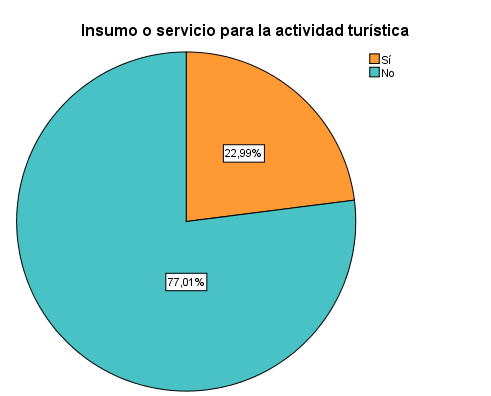 Transporte  (5,5%), tanto para turistas como para el resto de la población, 
Recolección de desperdicios (3,3%)
Venta de cultivos (3.3%) o el cuidado de los mismos (2,2%)
hospedaje (1,1%)
limpieza (1,1%)
ENTREVISTAS
Gracias a la actividad de los emprendimientos turísticos la parroquia a cortos pasos ha generado servicios que complementan la actividad como hospedaje, restauración, sitios de relajación y recreación. 
En la parte social y económica la comunidad en general no ve muchos beneficios debido a que no muestran interés por participar en las actividades turística. 
Se maneja una consciencia de respeto y agradecimiento a la naturaleza, se evita y controla la caza de animales y se conserva la mayor parte de zonas de bosque primario. Así mismo dentro de las haciendas y fincas se maneja un autoconsumo por medio de huertos orgánicos, y se trabaja por mantener especies de flora y fauna en su estado natural.
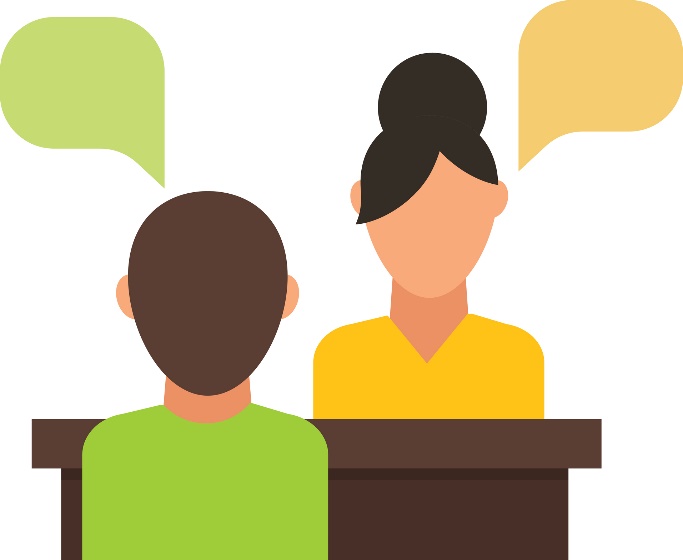 Sr. Edmundo Jiménez
Vocal de turismo GAD Gualea
Dueños de haciendas y fincas
Prestadores de servicios (hospedaje y alimentación)
DISCUSIÓN
FODA haciendas y fincas de la parroquia Gualea
Estrategias de análisis FODA
Estrategias de análisis FODA
Plan de mejora
Conclusiones
Los turistas buscan zonas rurales donde puedan estar en contacto con la naturaleza, realizar distintas actividades, les permita el intercambio y aprendizaje cultural del lugar que visitan. Surgen las haciendas con fines turísticos en busca de disminuir problemas: exagerada migración del campo a las urbes, la desvalorización de las grandes zonas rurales, el envejecimiento de los pueblos, deterioro de las estructuras, perdida de las costumbres y tradiciones.
Perfil del turista que visita Gualea: mujeres y hombres entre los 54 a 64 años de procedencia nacional, cuyas motivaciones es realizar actividades en área naturales y desconectarse del estrés de la ciudad, por lo que buscan opciones como fincas y haciendas para participar en actividades cotidianas de convivencia con la comunidad en contacto con la naturaleza.
Las haciendas o fincas turísticas actualmente trabajan en conjunto con el Consejo Provincial de Pichincha para promover el turismo en Gualea para lo cual han captado diferentes segmentos destacándose los adultos mayores y grupos familiares. Por otra parte, algunos establecimientos trabajan en alianza con agencias de viajes con el fin de atraer al turista extranjero.
En la parroquia se evidenció que no todos los sectores poseen cobertura total de servicios básicos y presentan ciertas deficiencias en la infraestructura, lo que ha limitado el desarrollo de la actividad turística., conllevando a la práctica de medidas no sustentables en cuanto al manejo de sus desechos, zonas de cultivo y el mantenimiento de sus recursos
RECOMENDACIONES
RECOMENDACIONES